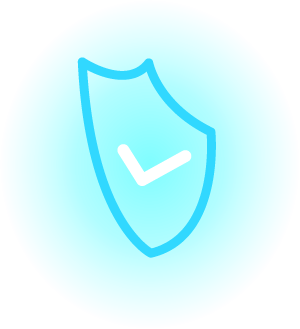 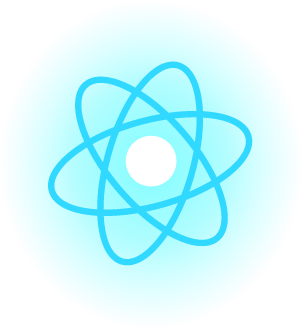 Practical Aspects of Microservice Architecture
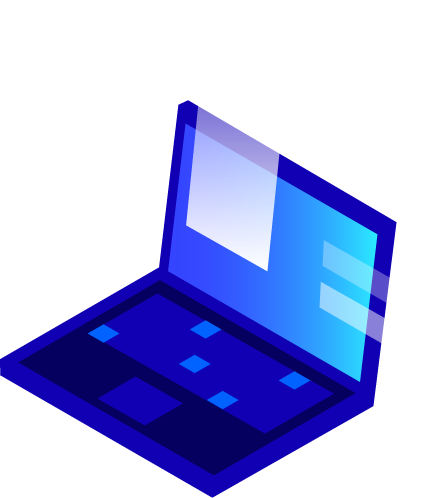 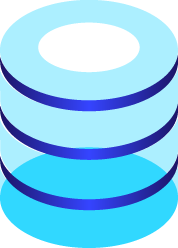 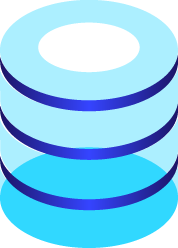 Remigiusz MichułkaCODE::DIVE20.11.2019
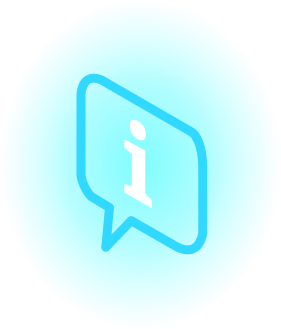 Agenda
MICROSERVICE EVOLUTION
- New life of universal dogmas
- There be dragons
- “I’d like to have this on a paper”

SYSTEM ASPECT
- How to fuel a flying airplane
- Try it before you buy it
- You break it, you buy it
- Let our customers do the testing?
- How to change a tire in F1 car
- The forbidden fruit
ENTITY ASPECT
- What do I need to get things running
- Let’s be consistent
- Let me read you a story

SUMMARY
- “The services we need are everywhere”
2
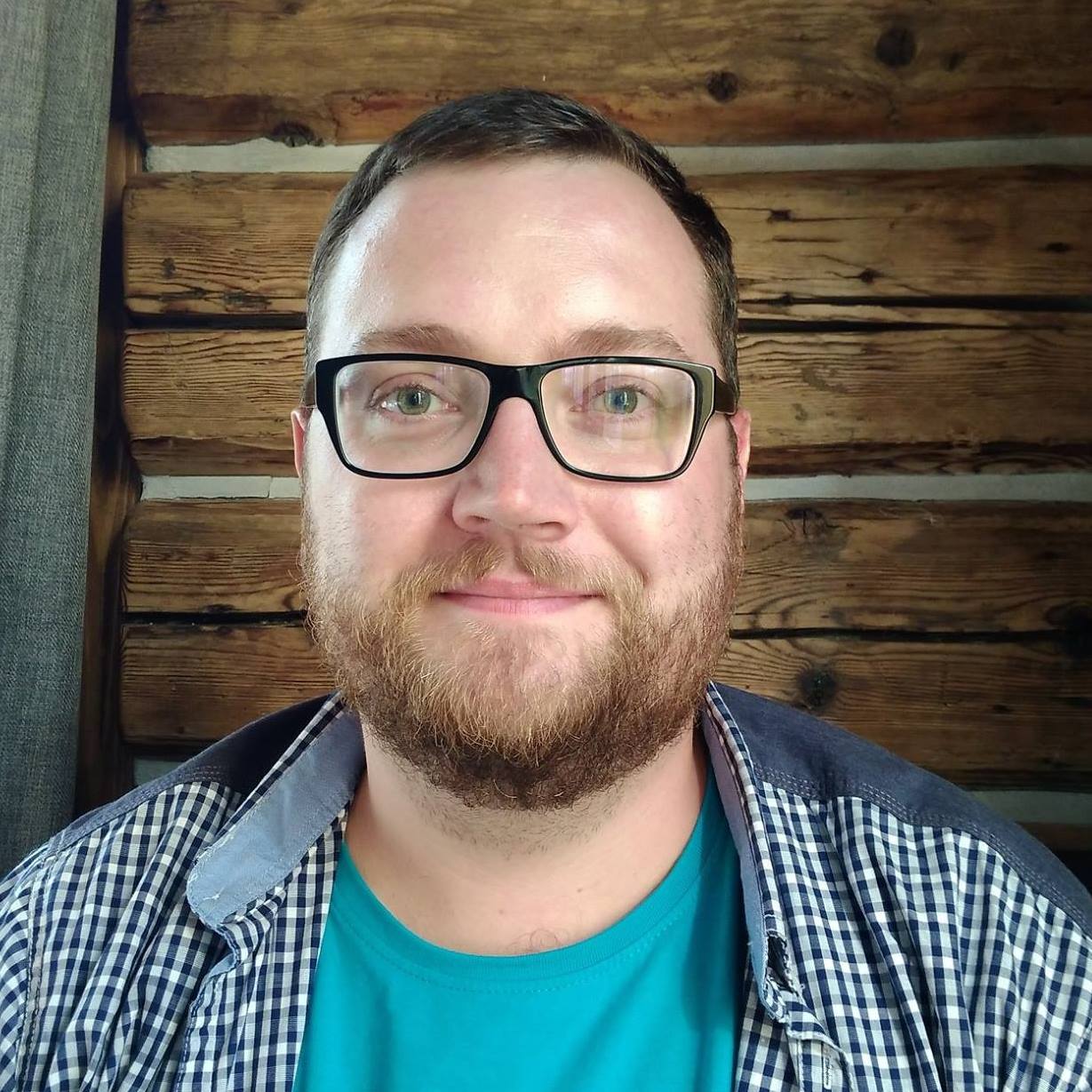 Hello!
My name is Remi!
I am here to talk about my passion 
which is Microservice Architecture
3
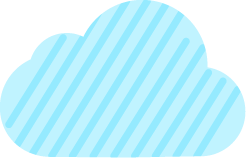 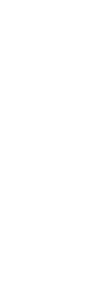 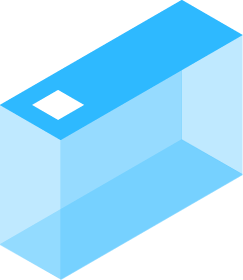 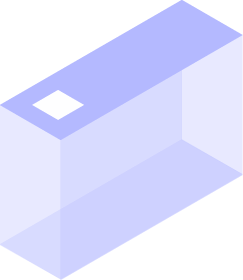 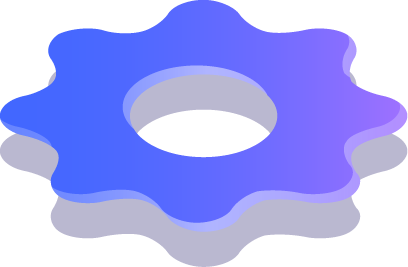 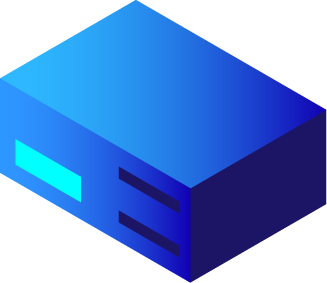 Microservice Evolution
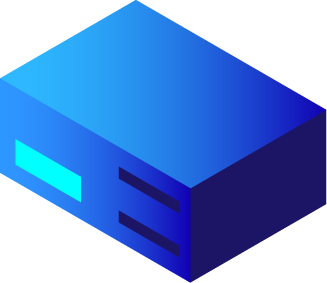 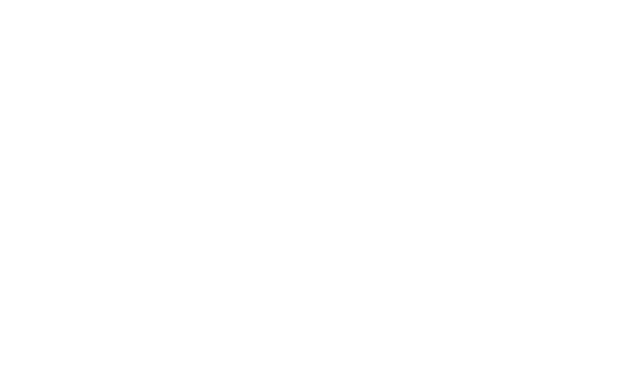 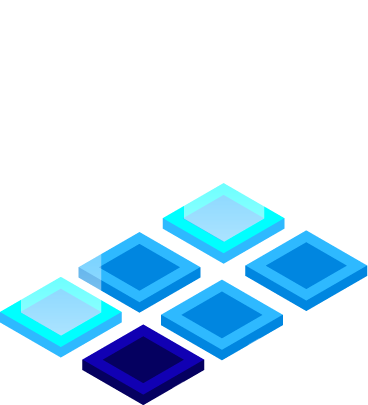 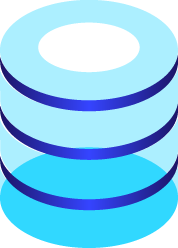 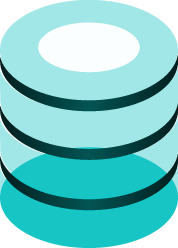 Let me tell you something that you already know...
4
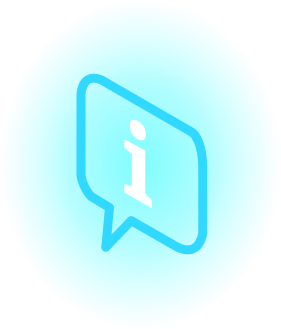 Unix Philosophy
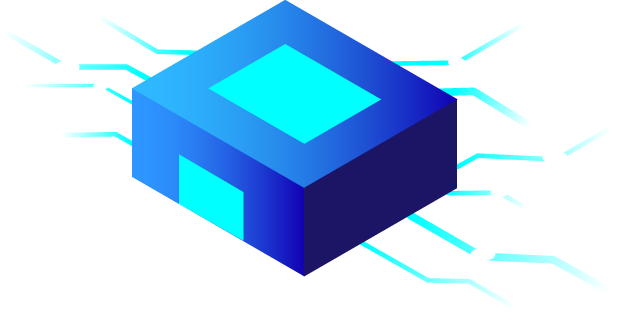 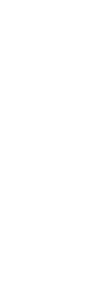 New life of universal dogmas
Write programs that do one thing and do it well. Write programs to work together.
By Douglas McIlroy
6
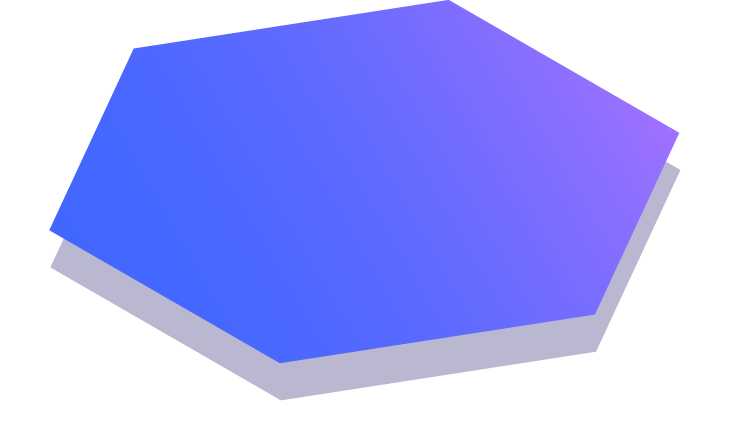 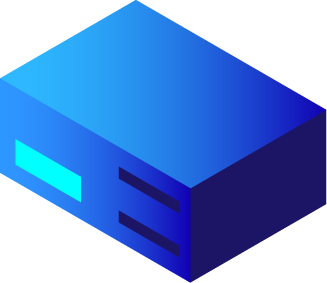 Loose Coupling
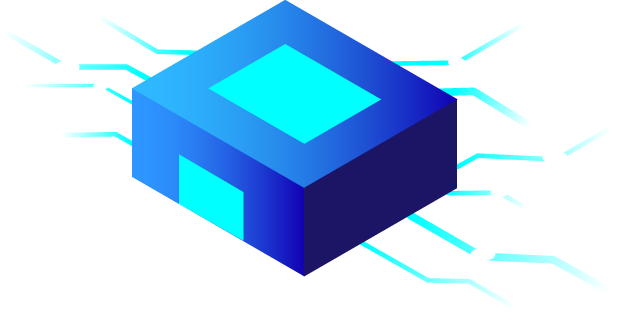 There be dragons
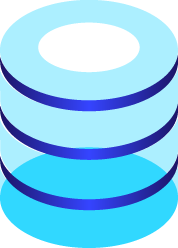 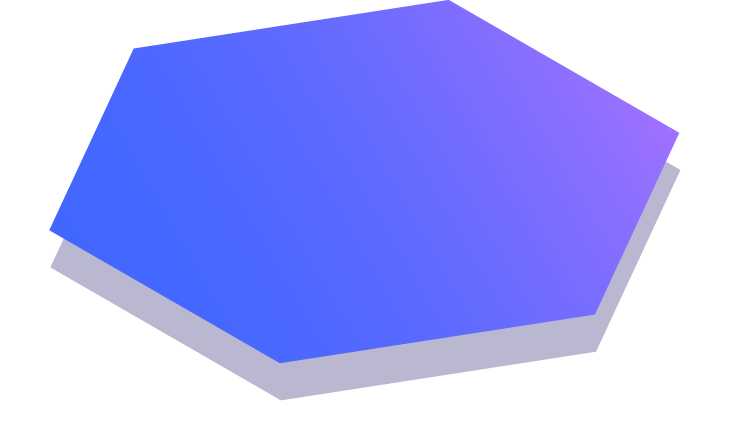 Frontend
App
Create Food Order to Fridge
Get Food details
Get Fridge details
Food Ordered
Order
Fridge
Food
Email Order 
summary
Email
8
Frontend
App
Get Food details
Order Food to Fridge
Fridge
Food
Order Item
Email Order 
summary
Order
Email
9
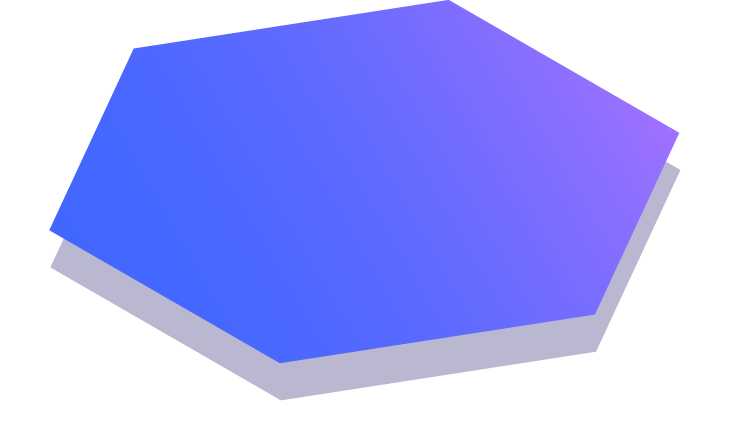 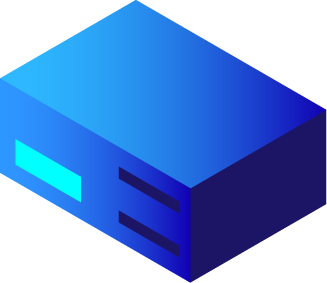 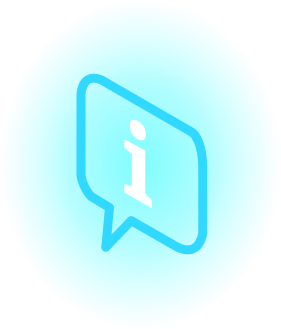 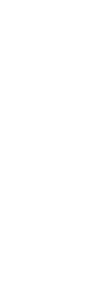 Clean Contracts
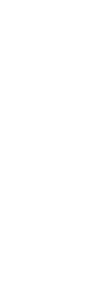 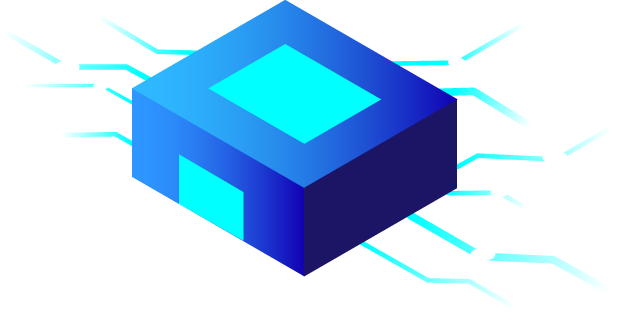 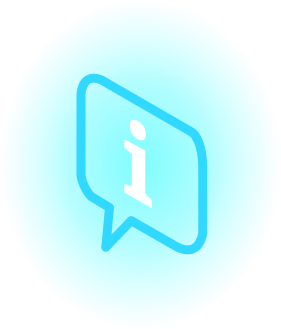 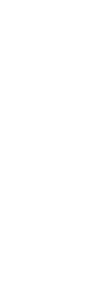 "I'd like to have this on a paper"
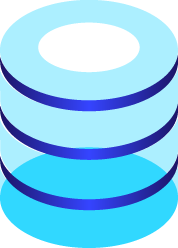 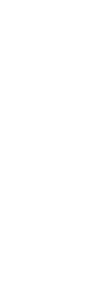 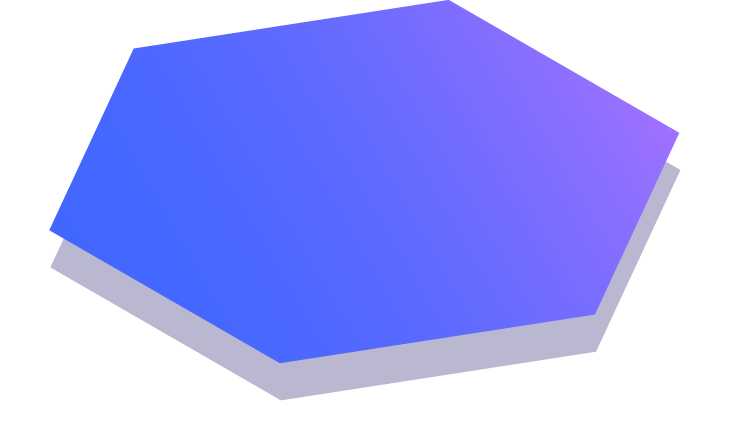 Frontend
App
Order Creation
Food
Fridge
Food
Ordered
Order
Fridge
Food
Email Action
Email
11
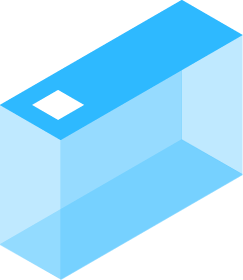 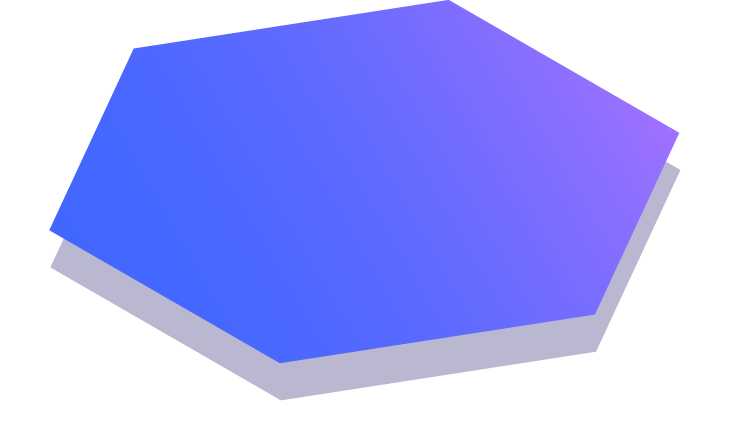 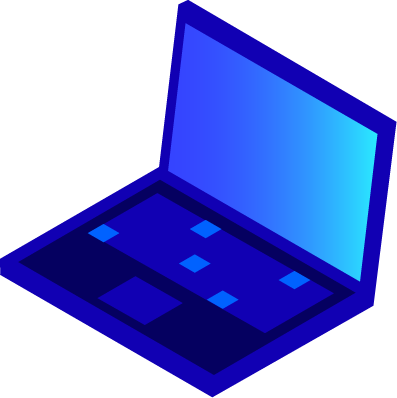 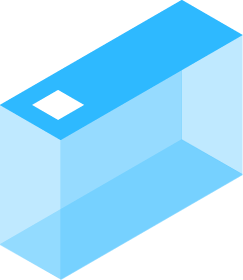 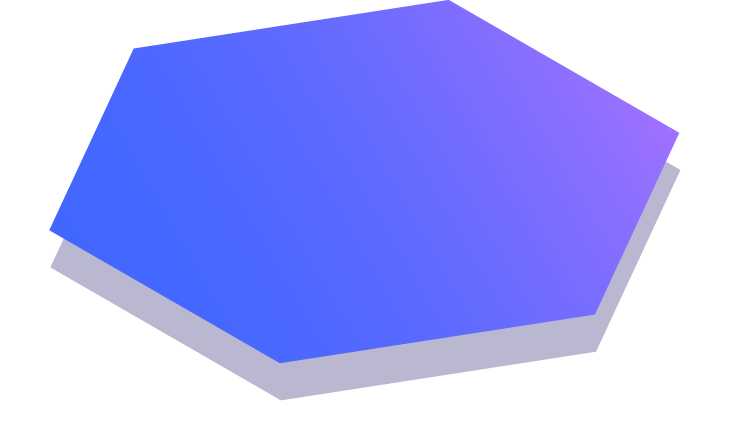 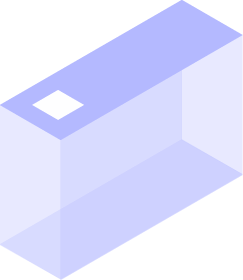 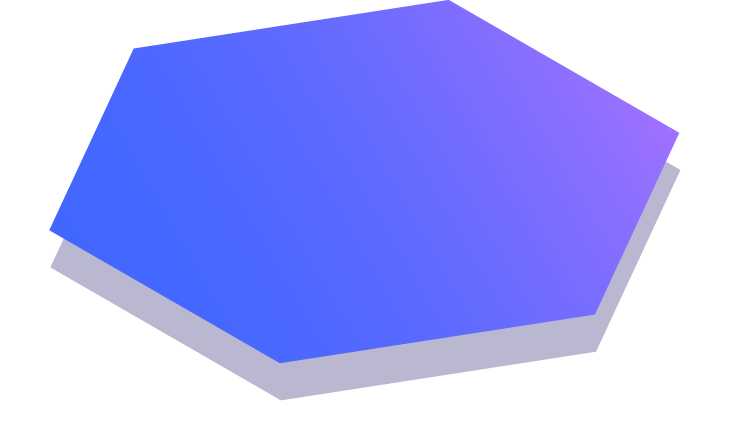 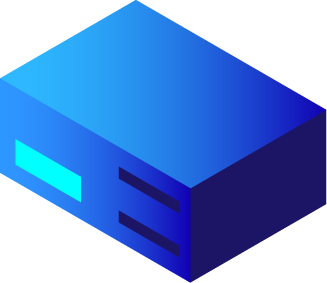 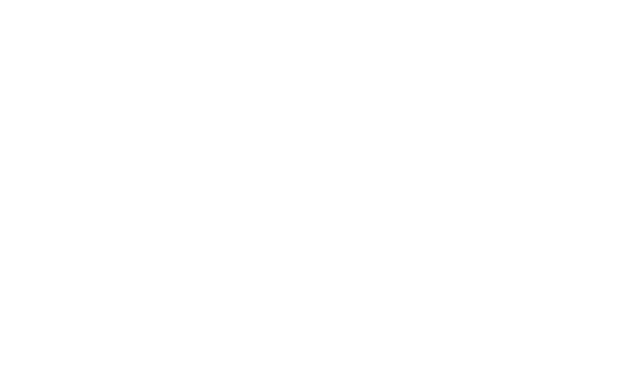 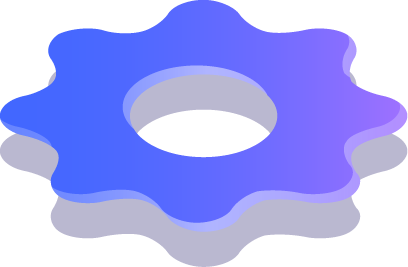 System Aspect
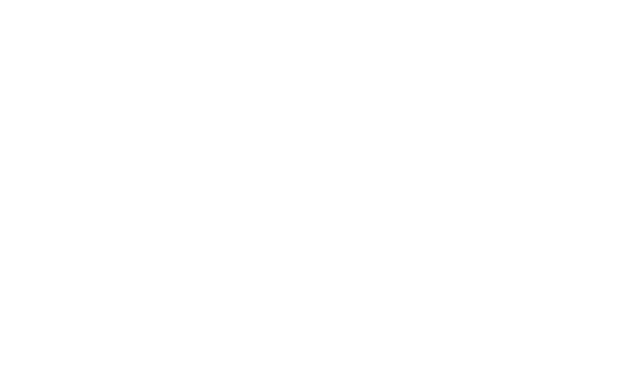 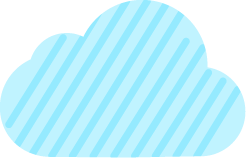 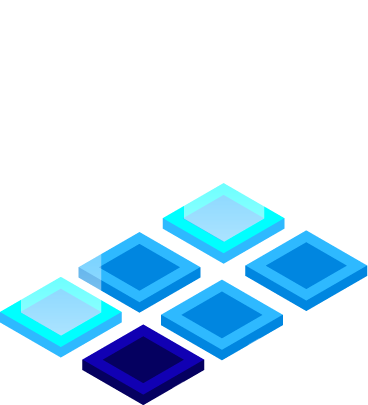 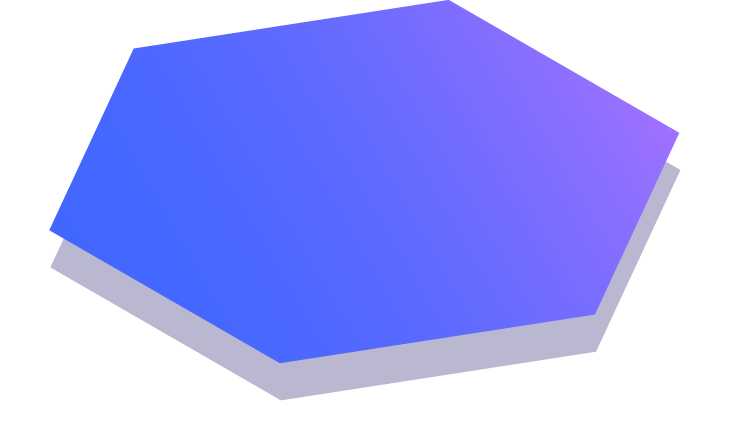 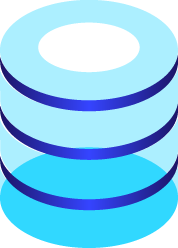 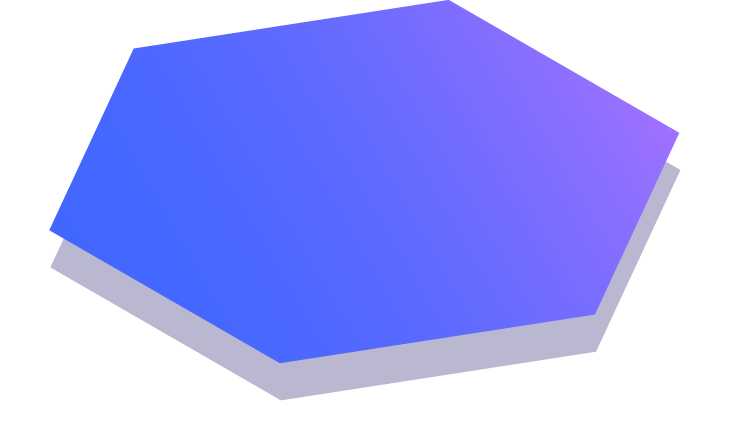 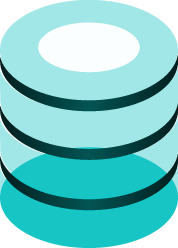 Implement small but think big.
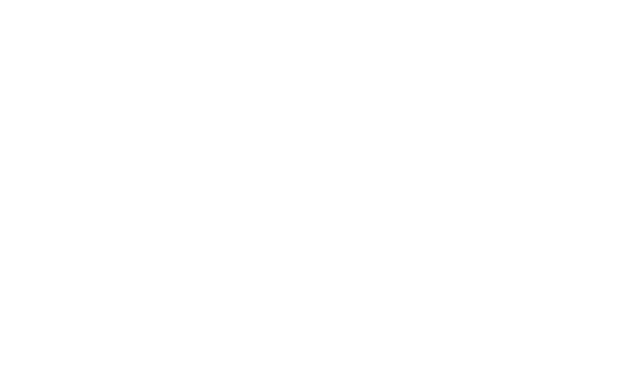 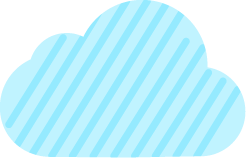 12
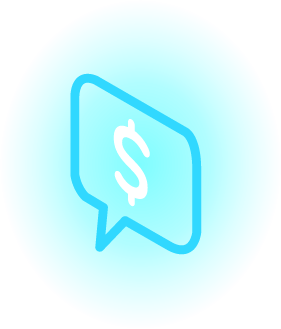 Feature Introduction
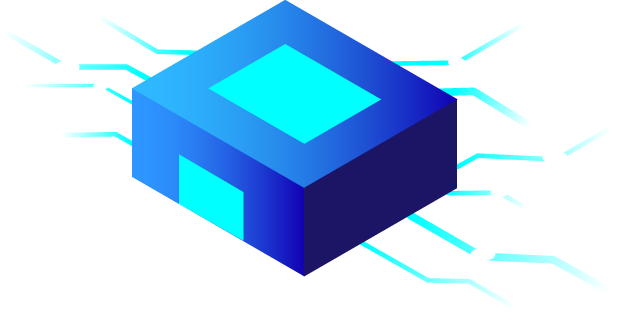 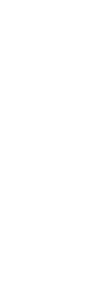 How to fuel a flying airplane
Sets clear goal and protects from "Nice to haves"
Business Rationale
Feature Scope
Big picture lets you see if you have enough of domains
System User Story
Shows you what is the role of each domain and how it impacts Service Contracts
Service 2
Story
Service 1 Story
Service 2 Story
API
Contract
API
Contract
API
Contract
Write: End-to-End Test
Shows you what solutions and technology you need to realize the Feature
Internal
Changes
Internal
Changes
Internal
Changes
Beware of
Building distributed Monolith
Having features that are too big
Having API Contract that is a result of implementation
Store the document in a way so that they can be linked together and re-used.
15
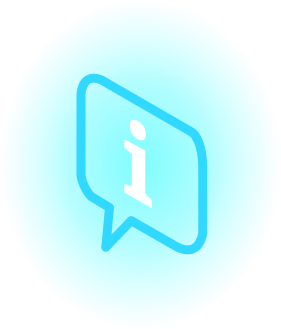 Interface Design
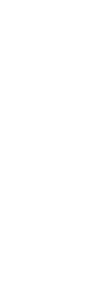 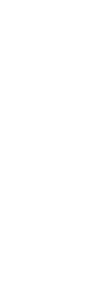 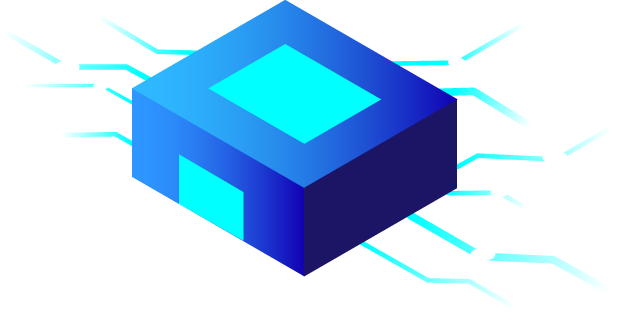 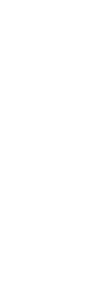 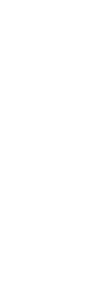 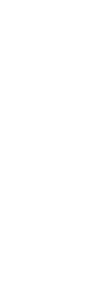 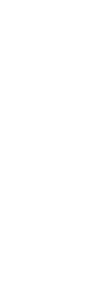 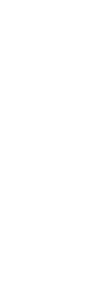 Try it before you buy it
You can write tests before implementation is done
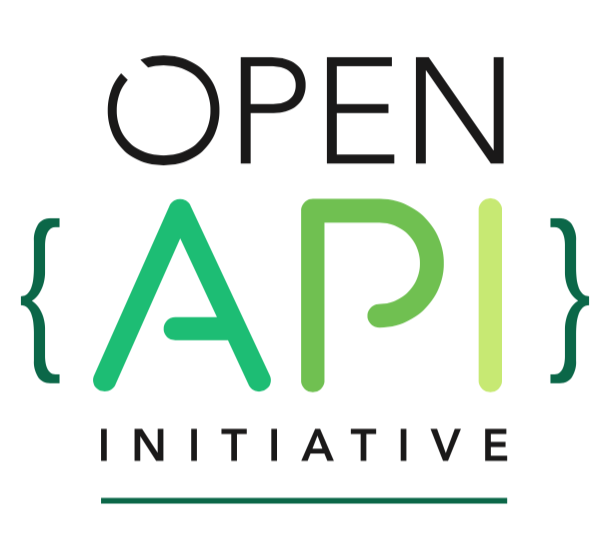 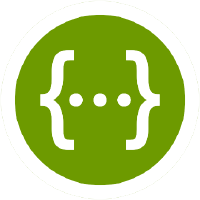 Forces contract implementation in a Service
Enables clean Leftshift practices
Common Code changes
Leftshift enablers
Enforces focus on business representation
Generated Server Schemas
Generated Client
Generated Functional Tests
Generated Server Mock
18
Split Responsibility
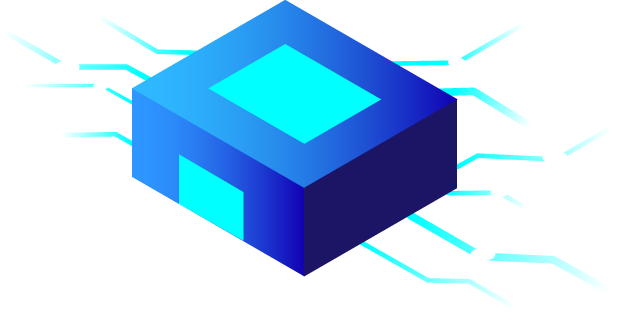 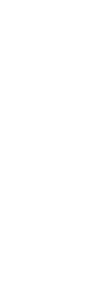 You break it, you buy it.
Order Food to Fridge
Create Food Order to Fridge
Fridge
Get Fridge details
Order Item
Food Ordered
Order
Fridge
Order
Order knows how to order all types of orders
Order needs to emit FoodOrdered event

Client is affected by Order contract change
Fridge is affected by contract change in Order

Fridge needs to know how to Order Food
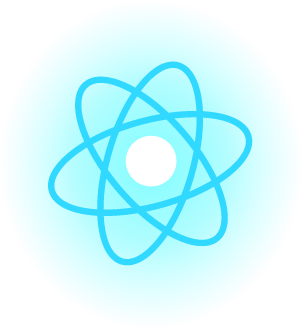 Development and Testing
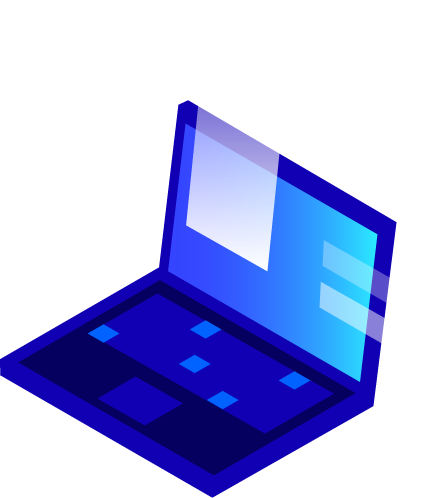 Let our customer do the testing.
Automate your development and deployment process.

This simplifies feature introduction and future developer enabling

Use Gating to define relations and conditions (Zuul CI).

Have a Pre-Release production like environment as a Code (IaaC)
22
Security
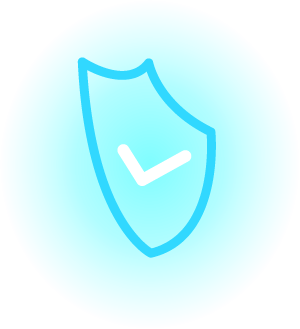 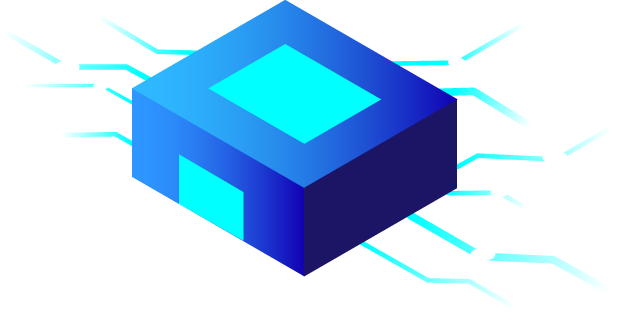 The forbidden fruit.
Auth System
API GW
Key Store
Service Discovery
Monitoring
(Logs and Events)
Order
Fridge
Food
Event
DB
Queue
DB
Deployment Service
DB
Email
Security Layers
Sooner or later a break-in will happen.

Create System wide Risk Analysis with all known and possible vectors of attack, and audit it frequently.

Gather enough data to perform an audit.

Automate your audits.

Assume that every service can fail.
External Gateway
Inter-Service
Event and Queue protection
Data protection
Monitoring and Audit
Perform risk analysis and attach it to blueprint design.
26
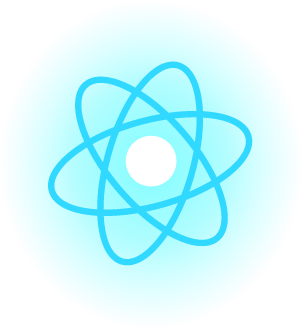 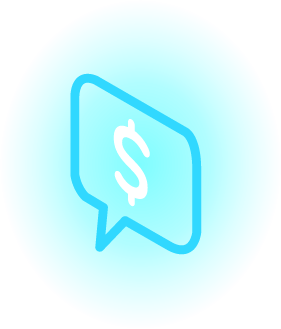 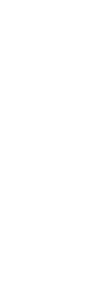 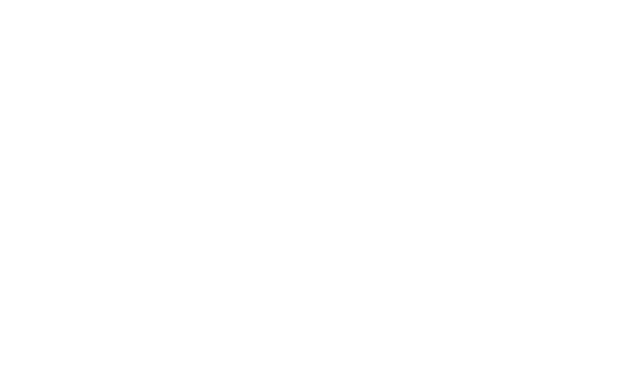 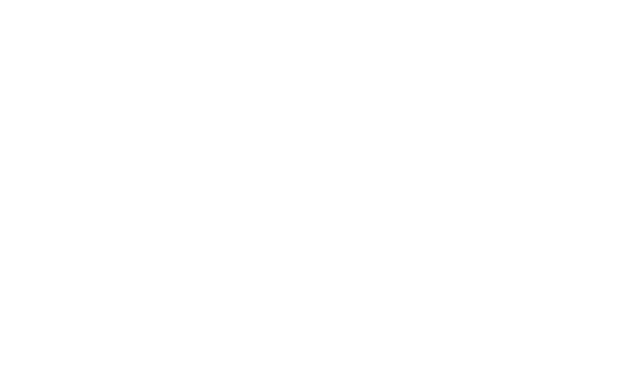 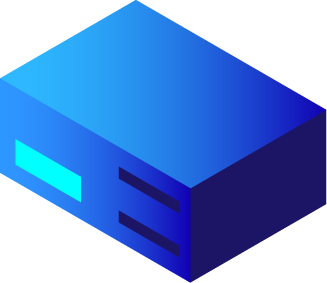 Entity Aspect
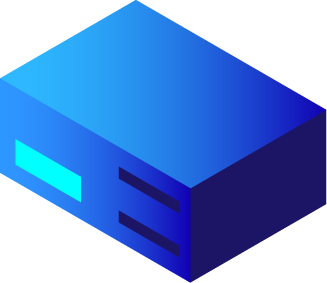 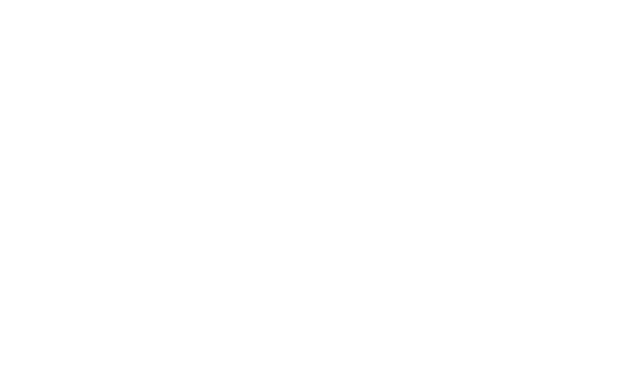 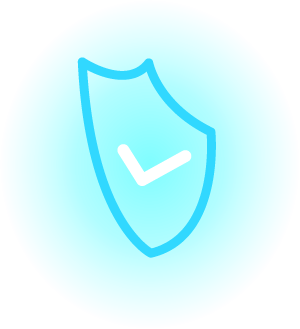 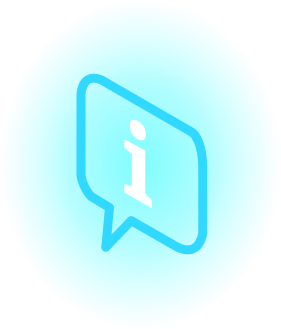 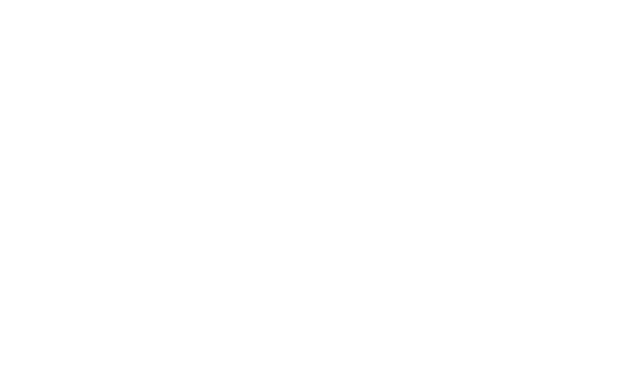 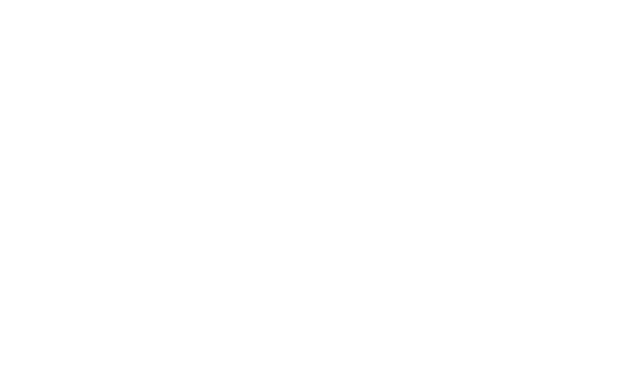 How specific components and patterns can affect the system
27
Core components
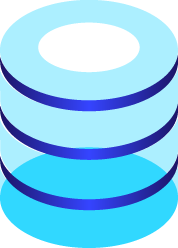 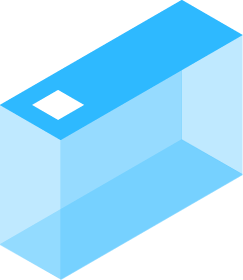 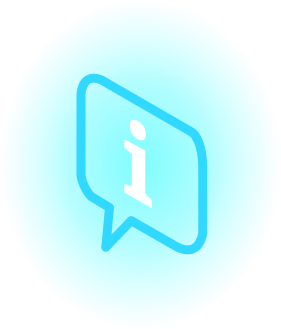 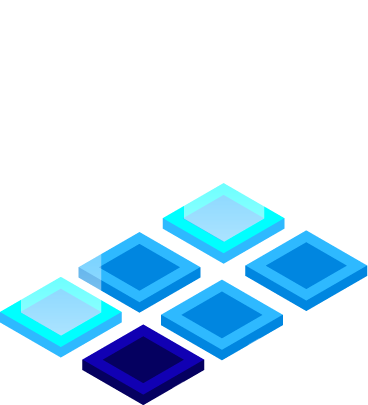 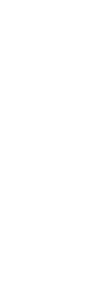 What do I need to get things running
Have something standard and widely used
Auth System
To control your business interface
To not hardcode secrets in components
To at least know what is deployed in your infra
Key Store
Service Discovery
API GW
Service
Template your services
Deploying manually at midnight causes failures
Monitoring
(Logs and Events)
Have your logs in one accesible place
Deployment Service
DB
Queue
Service Patterns
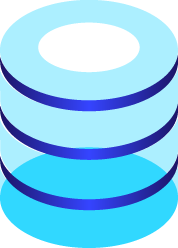 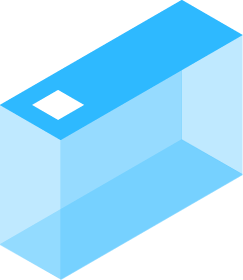 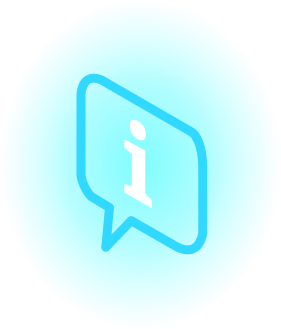 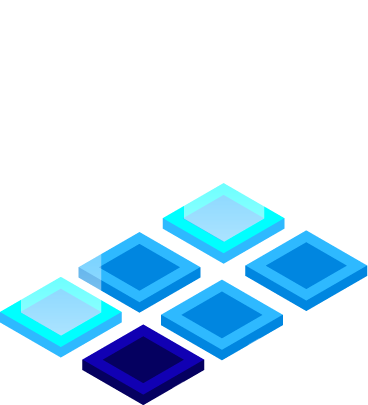 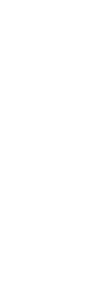 What do I need to get things running
Circuit Breaker in a Service
Enabled
Disabled
L
o
a
d
L
o
a
d
Time
Time
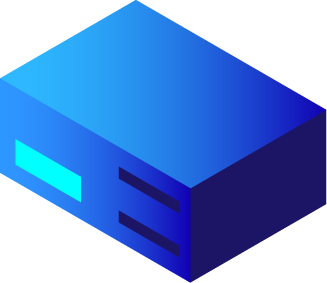 Event Patterns
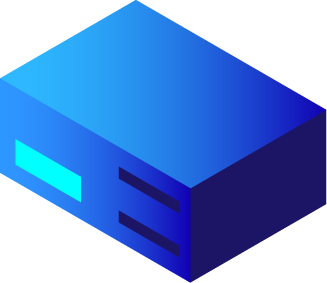 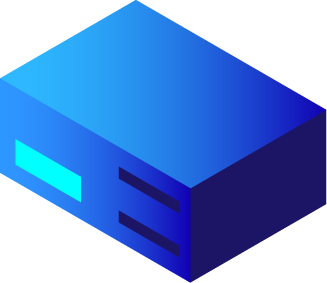 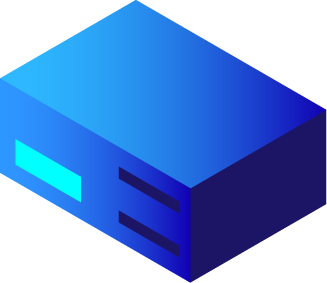 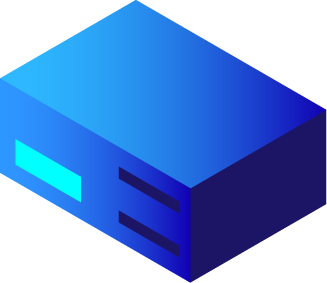 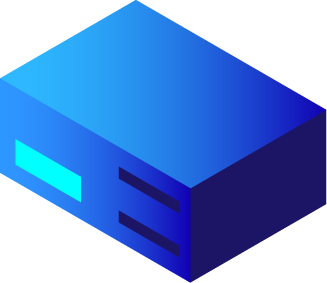 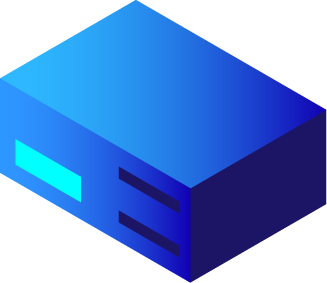 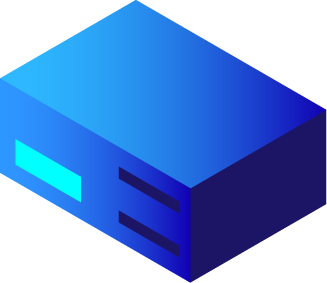 Let's be consistent
Event use case example
Event Communication
A Service emits an event stating that FoodOrder is ready.
Event Sourcing
A client issues a change on a resource.
To change the resource state in DB, a Service emits an event with change contents.
33
Separates your Command and Query.

State changes history is recorded.

Lets you roll back the state of a resource.

Complicates transactional data consistency
Order
Fridge
DB
Queue
DB
FoodOrdered
FoodOrdered
FridgeChange
Monitoring
(Logs and Events)
Copy of Event
Event Streaming
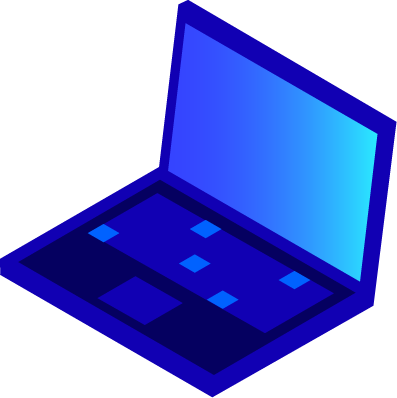 Saga Pattern
Let me read you a story
Saga use case example
Transactional Event Sourcing
A Service wants to change couple Resources at once, and rollback on failure.
Service Async Tasks
A Service needs to perform actions on Resources in defined order and rollback on failure. 
With possible pause in between actions.
High level domain scenarios
A Service needs to perform operations on other Services, and achieve final completion state.
36
Order Food
Order Task ID
Anything that takes more than one second to realize should be a AsyncTask

Do not separate the deployment of your Task Worker from your Order service.

Beware of Monstrous scenarios, this is likely a sign of wrong service composition.
Order
Order – Task Worker
TASK: FoodOrder
1. Step X
2. Do Y
3. Email Order summary
DB
Queue
Email Order 
summary
Email
Summary
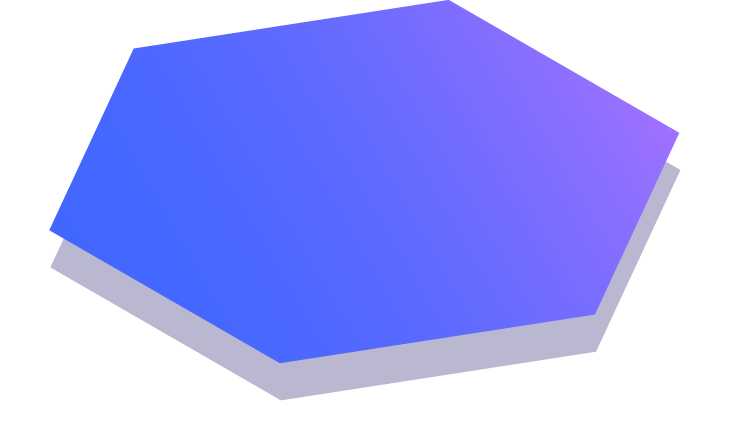 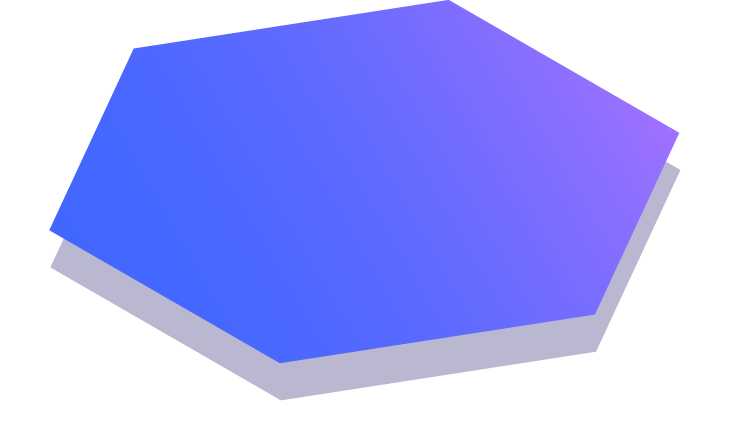 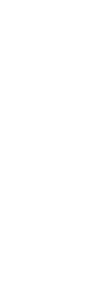 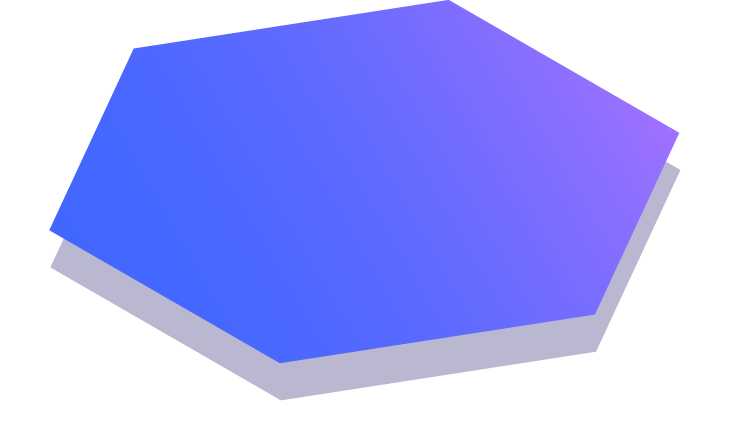 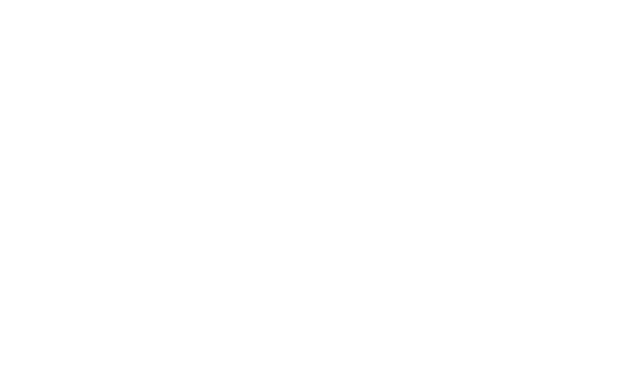 "The services we need are everywhere"
Choose team and technology to meet your business goals
Re-use patterns to meet your requirements
Design your Domains and Interface
39
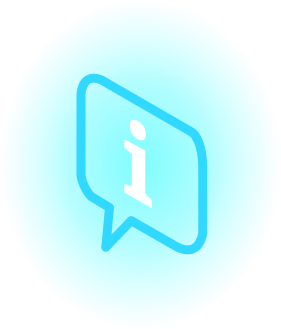 Thanks!
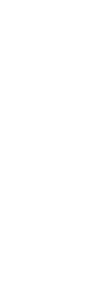 Any questions?
You can find me at:
remigiusz.michulka@services.ovh
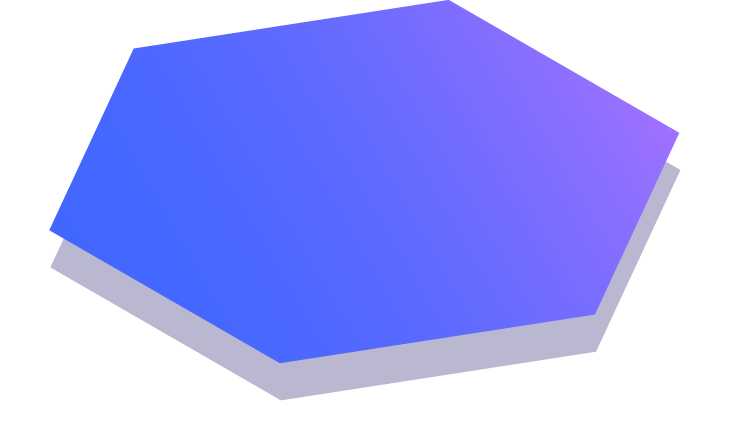 Presentation done thanks to:
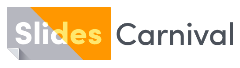 40